South Lewis Central School District
October Faculty Meeting
Goals:
Promote a Growth Mindset to EVERYONE – Believing We Can All Get Better is the Biggest and Most Important  First Step

Instructional Priorities for the Year:
Post and Know your Major Goal or Essential Knowledge you want Students to Master Each Day
Check for Understanding at the End of Lessons to Make Sure Students Have It
Ways we Can Incorporate Technology to Enhance Learning for Students
Review of a Growth Mindset:
Select a Growth Mindset Poster from Your Table to Hang in Your Classroom

Share	
Why did you select your picture as one you liked most?
What about your poster explains a Growth Mindset?
Growth Mindset:
https://www.youtube.com/watch?v=wHK0gig5adk
Speech by Naval Adm. William H. McRaven, ninth commander of U.S. Special Operations Command, at the University-wide Commencement at The University of Texas at Austin on May 17, 2014


Discussion:
1-Is this appropriate to show to your class(es)?
2-How does this video connect to a Growth Mindset?
Post an Essential Question/Goal Every Day:
Make sure you ask students questions at the end of class, as an exit ticket, or a homework assignment, that tells you whether or not they mastered that goal or can answer that essential question.

What will you do to ensure students learned that essential question?

Ensure you hear from ALL students.
Examples of Ways to CFU:
Using Technology:
Quizlet

https://quizlet.com/join/PjR7ShwC8
Quizlet:
On paper:
+=Never Missed
-=Often Missed
?=No Answers Yet

Things I liked:
-students had choice
-students were given immediate feedback
-students can have it read to them if they’d like
-web-based so can be used on any device
-activities were much more engaging than what I can come up with on paper/pencil
Things I didn’t like:
-I still had to have students give me paper feedback since I don’t have the paid account
CFU:
Traditional Ideas:
53 Ways to CFU
Select One
On the back of your paper, complete that CFU and show/explain to me what you know about our focus areas for faculty meeting professional development for the year
Fall/Winter PD:
Directions for Teq On-Line PD:
1-go to http://opd.teq.com/
2-log in with your e-mail address and Teqonline123 (password)
3-click on the “Course Library” to see all offerings available or the “Calendar” to see the live sessions (which will be recorded and made available on the “Course Library”)
4-once you find something you are interested in, complete a “Conference/Workshop Request” on my learning plan so your supervisor can approve it
5-complete the course (watch all parts and take the quiz)
6-print the certificate (My Profile, My Usage, Completed)
7-hand in your certificate to your supervisor with your claim form
8-mark it complete on my learning plan
Goals:
Promote a Growth Mindset to EVERYONE – Believing We Can All Get Better is the Biggest and Most Important  First Step

Instructional Priorities for the Year:
Post and Know your Major Goal or Essential Knowledge you want Students to Master Each Day
Check for Understanding at the End of Lessons to Make Sure Students Have It
Ways we Can Incorporate Technology to Enhance Learning for Students
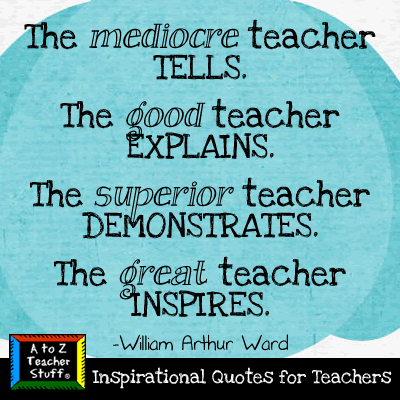 Thank You: